Фазовые портреты
Курсовой проект Ивановой Яны
23604/1
Цель работы
Качественно исследовать дифференциальное уравнение второго порядка mx’’ + kx +bx’ = 0
Создать визуализацию фазовых портретов
Вид фазовых портретов зависит от параметров m, k, b. Существует несколько стандартных типов фазовых портретов, которые образуются при определенных сочетаниях параметров.
Исследование уравнения
Типы фазовых портретов
1. Устойчивый узел
2. Вырожденный устойчивый узел
3. Фокус
4. Центр
5. Параллельные линии
Устойчивый узел
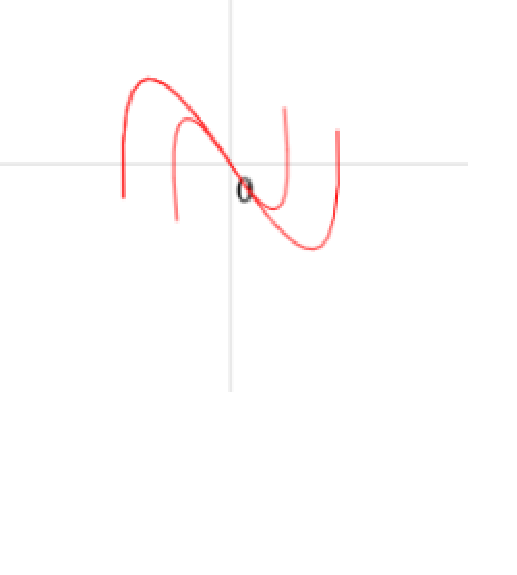 Устойчивый узел
Вырожденный устойчивый узел
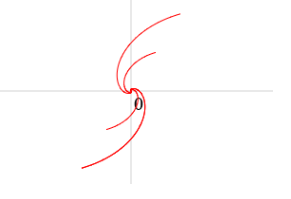 Вырожденный устойчивый узел
Фокус
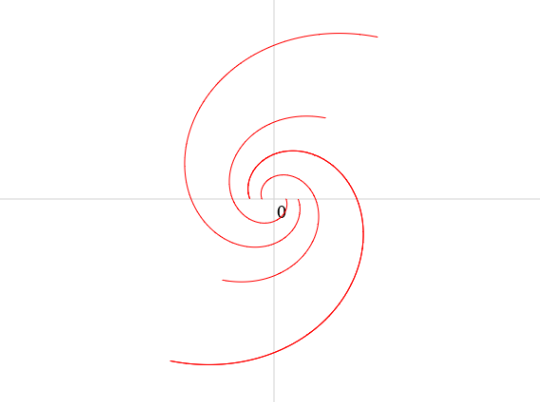 Фокус
Центр
k≠0 , b = 0
В данном случае отсутствует трение. Оба корня характеристического уравнения действительные, различные и отрицательные.
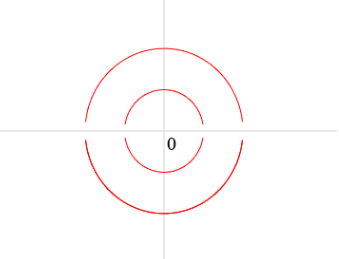 Центр
Параллельные линии
k = 0, b ≠0
Отсутствует упругая сила. Оба корня действительные, один отрицательный, второй равен нулю.
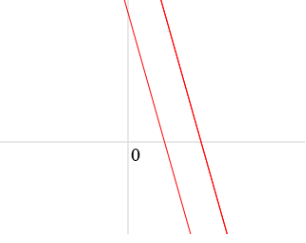 Параллельные линии